Checkmate with Prepositions
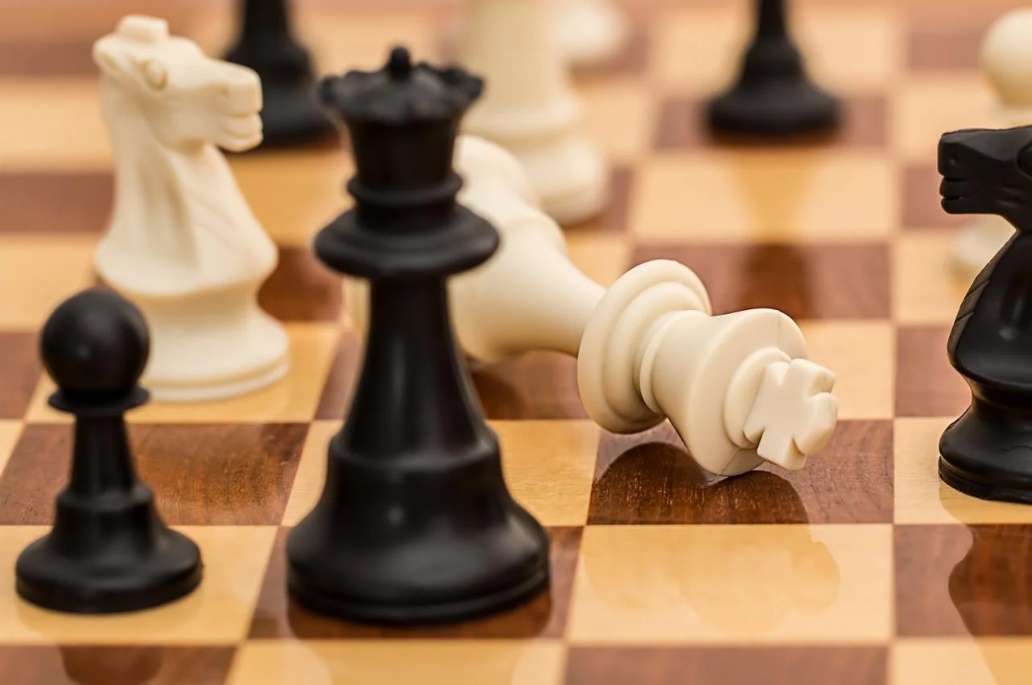 [Speaker Notes: Notes for Teacher - < Information for further reference or explanation >
Suggestions: <Ideas/ Images/ Animations / Others – To make better representation of the content >
Source of Multimedia used in this slide -  <Please provide source URL where we find the image and the license agreement> 
<checkmate> <https://pixabay.com/photos/checkmate-chess-board-chess-board-1511866/>]
Puzzle
Down
1. The boy hid __ the table.
3. Nina goes to school __ her friend.
5. The dog was running __ the cat.
9. The cat jumped __ the fence.
10. The book is __ insects.
1
U
P
N
W
3
I
2
D
U
R
I
N
G
4
E
A
T
5
Across
1. It is difficult to walk ____ the hill.
2. Suma kept the pen ___ the bag.
4. We like to eat ice-cream ___ the    
     summer season.
6. Mother bought a new dress ___ me.
7. Where do you sit __ lunch time?
8. He went __ the road to buy fruits.
11. The farmer’s house was __ the river.
F
H
O
R
6
T
A
7
E
9
O
R
S
A
C
S
8
10
V
A
I
E
S
D
B
E
11
O
R
U
T
[Speaker Notes: Notes for Teacher - < Information for further reference or explanation >
Suggestions: <Ideas/ Images/ Animations / Others – To make better representation of the content >
Source of Multimedia used in this slide -  <Please provide source URL where we find the image and the license agreement>]
MM INDEX
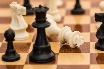 [Speaker Notes: Notes for Teacher - < Information for further reference or explanation >
Suggestions: <Ideas/ Images/ Animations / Others – To make better representation of the content >
Source of Multimedia used in this slide -  <Please provide source URL where we find the image and the license agreement>]